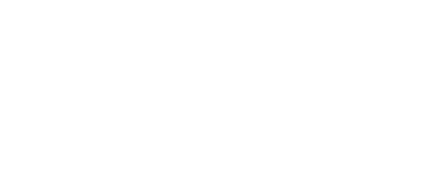 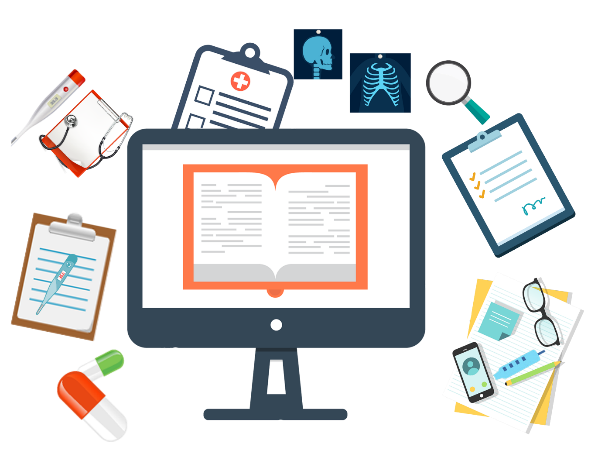 医院病历汇报通用模板
病例汇报  年度汇报  工作总结  医疗报告
首都医科大学附属北京朝阳医院
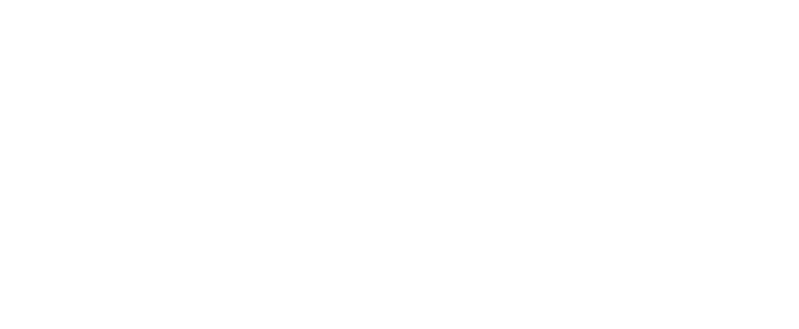 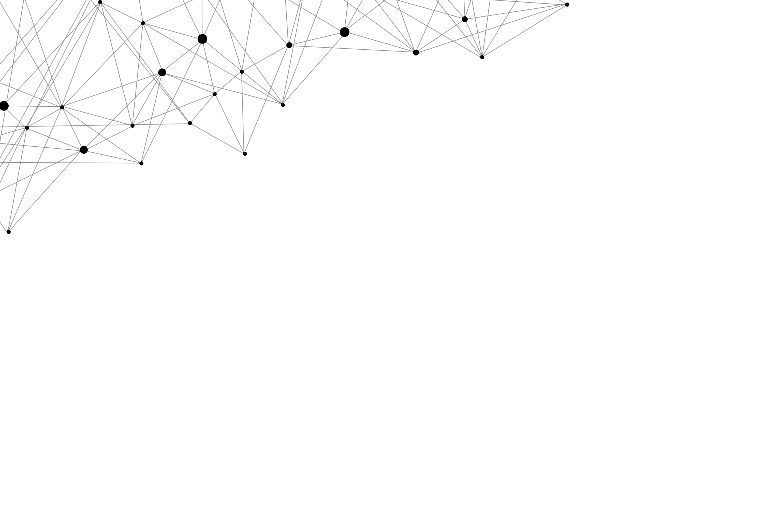 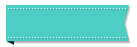 病人资料
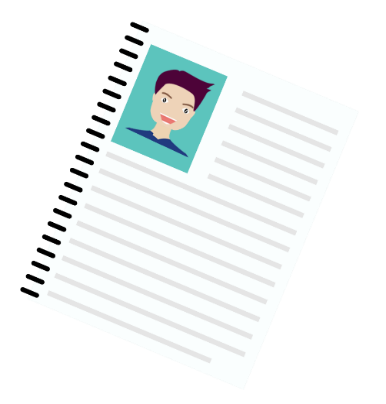 性别： 男
年龄：64岁
身高：156cm
体重：58kg
进行性吞咽困难1月。 
近半月来症状进行性加重，现仅能进流质饮食。
体重下降5Kg。
无胸痛，无腹痛，无咳嗽，无呕血黑便，无声音嘶哑。
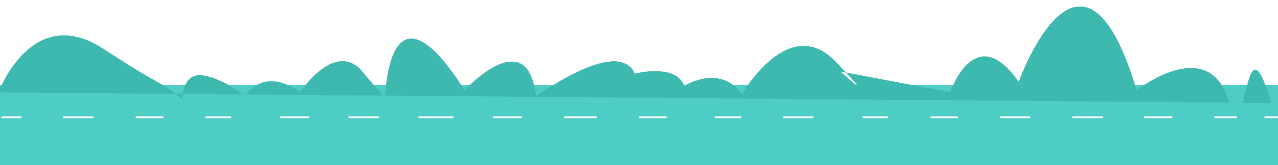 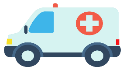 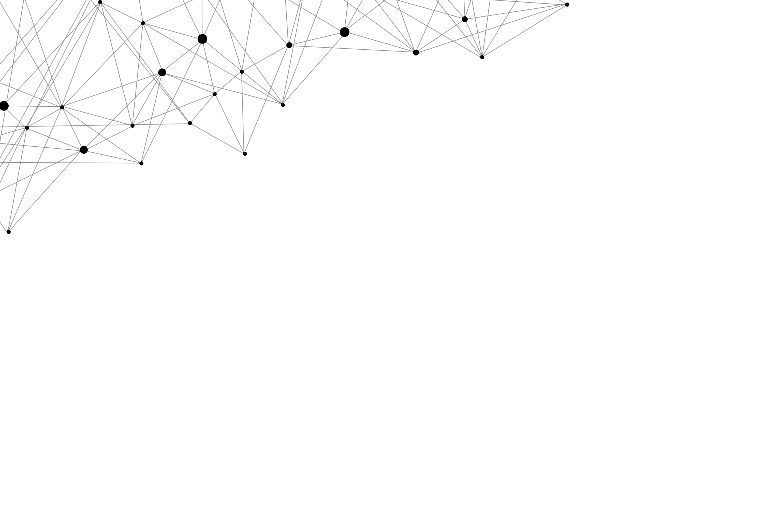 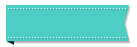 既往个人史
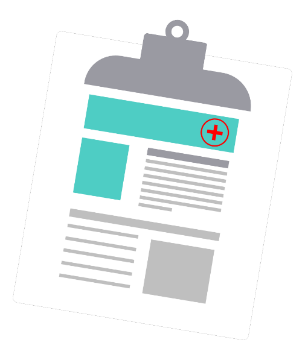 无系统疾病，无慢性病史。

无胸腹腔手术史。

吸烟40年，日均20支，已戒2周。

无大量饮酒史。
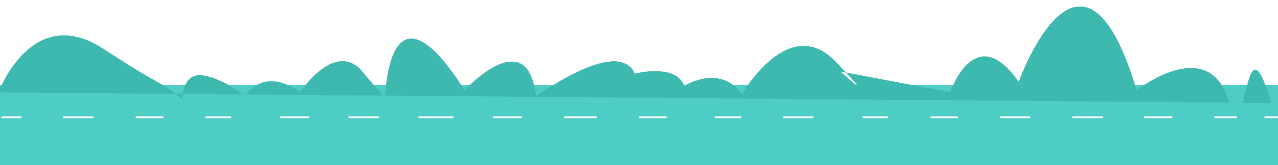 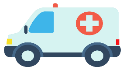 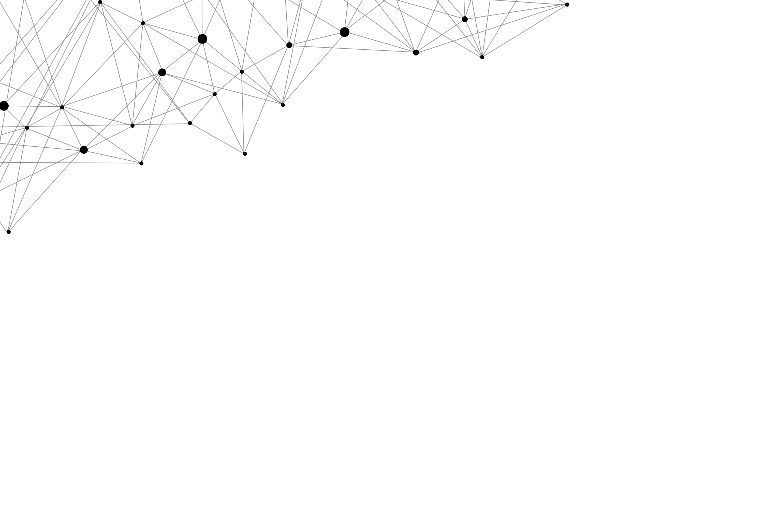 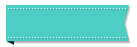 体格检查
全身浅表淋巴结未及肿大
胸廓对称，双肺呼吸音清，未及啰音。
腹软，未及压痛，未及包块，肝脾未及。
轻度脱水，
营养不良外貌
一般情况较好
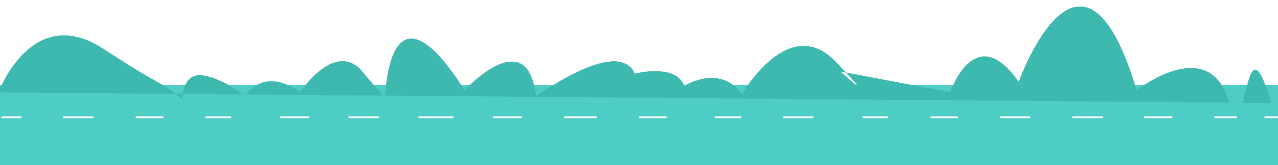 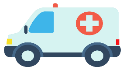 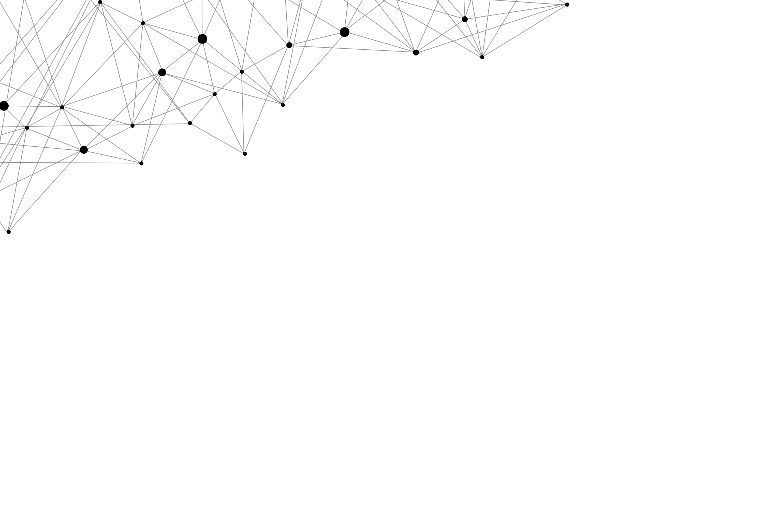 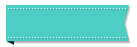 血常规
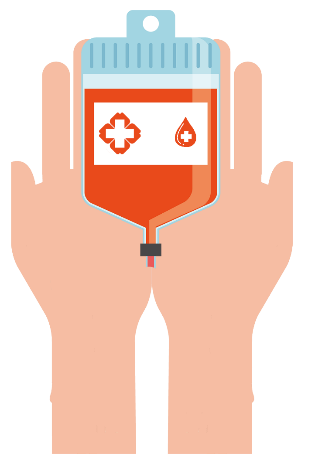 白细胞   6.41×109/L
血红蛋白       141g/L
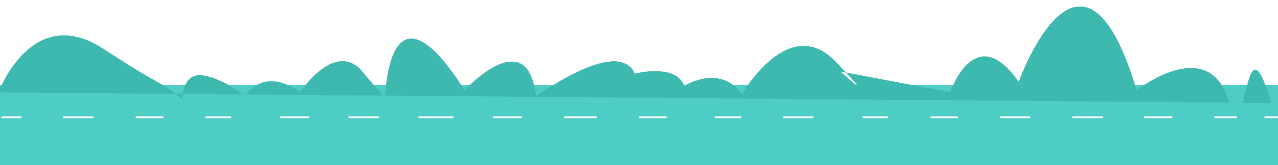 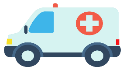 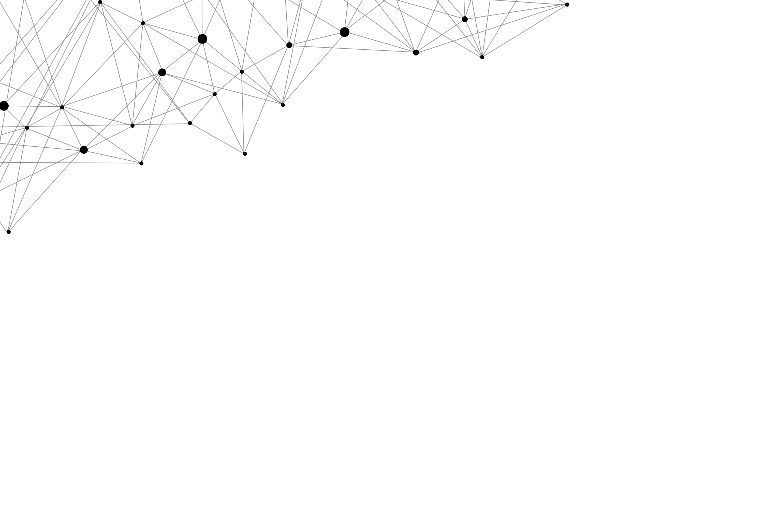 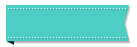 生化
前白蛋白
白蛋白
0.19g/L
39.0g/L
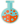 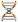 前白蛋白
白蛋白
0.19g/L
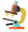 39.0g/L
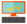 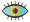 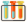 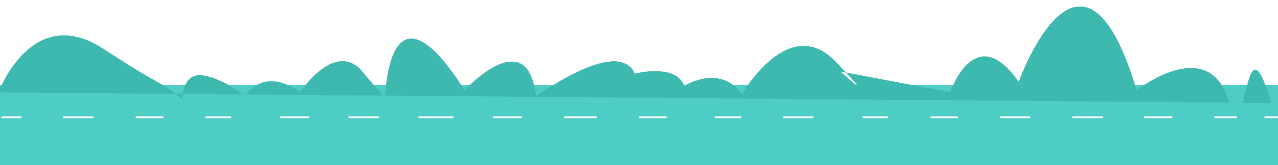 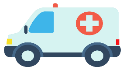 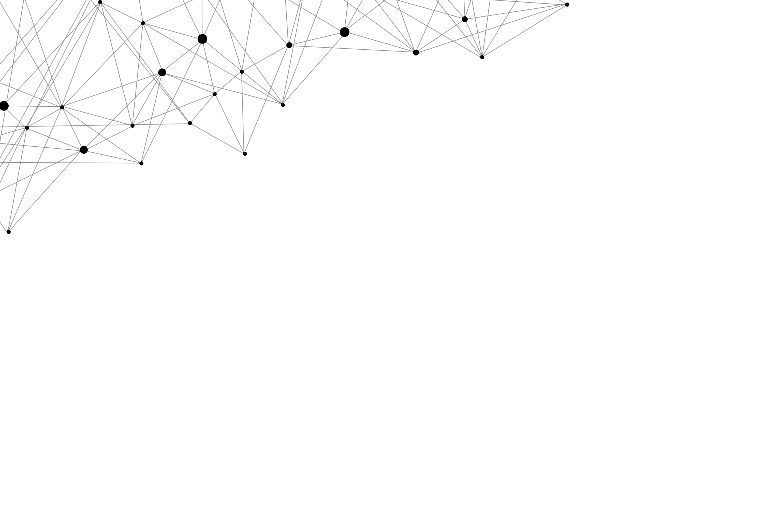 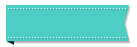 乙肝免疫学
Anti-HBe
Anti-HBs
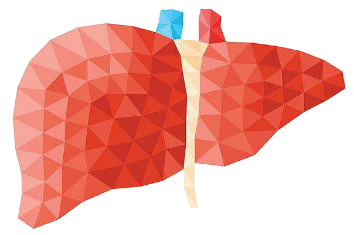 Anti-HBc
抗原
Anti-HBs、Anti-HBe、Anti-HBc阳性
抗原均阴性
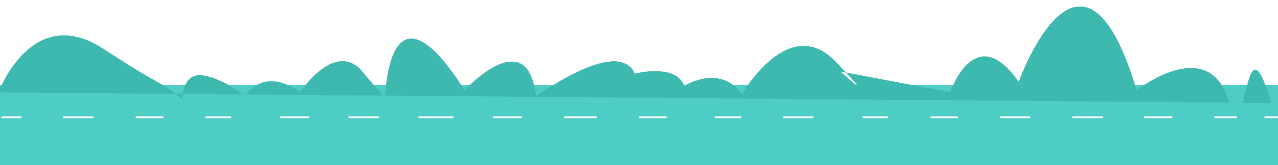 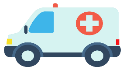 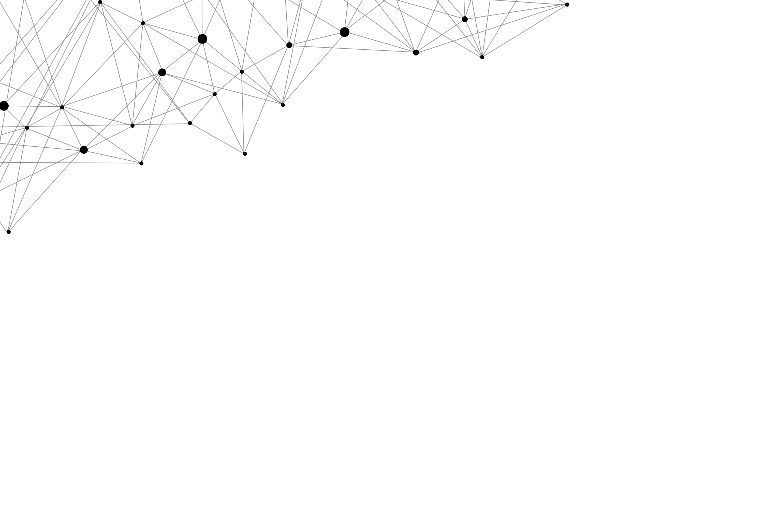 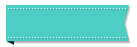 化验检查
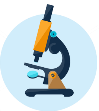 肿瘤相关标志物正常
凝血机能基本正常
此部分内容作为文字排版占位显示 （建议使用主题字体）
此部分内容作为文字排版占位显示 （建议使用主题字体）
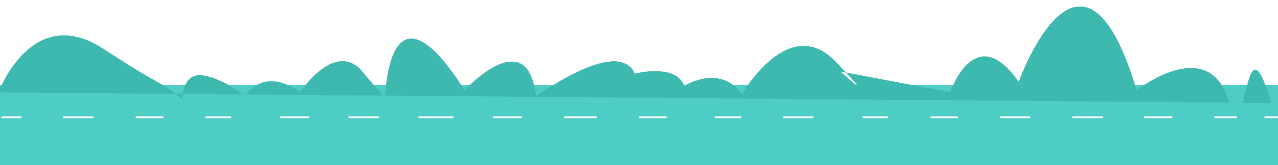 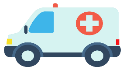 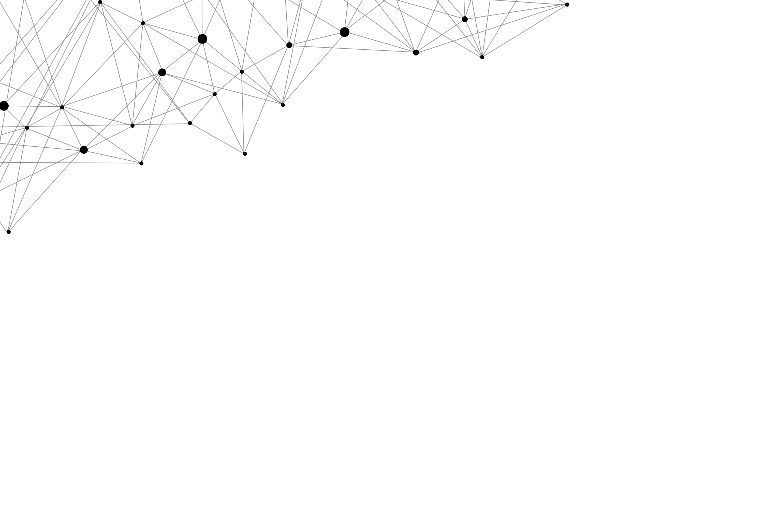 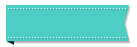 X-ray
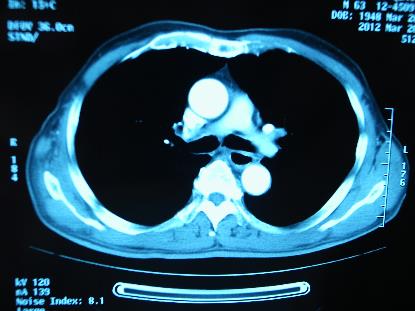 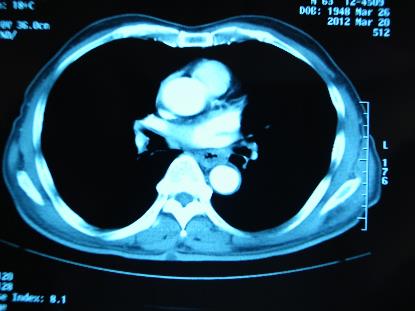 Blood Pressure Control
Blood Pressure Control
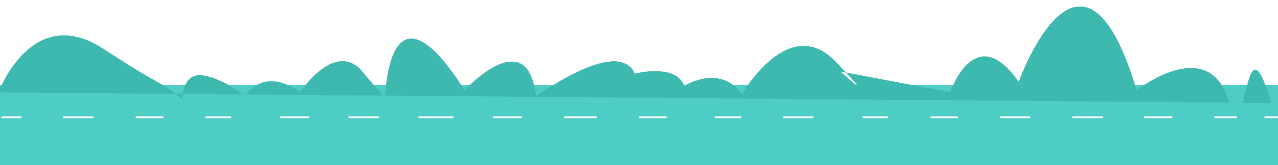 There are many variations of passages of lorem ipsum available, but the majority have suffered alteration in some form.
There are many variations of passages of lorem ipsum available, but the majority have suffered alteration in some form.
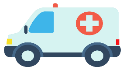 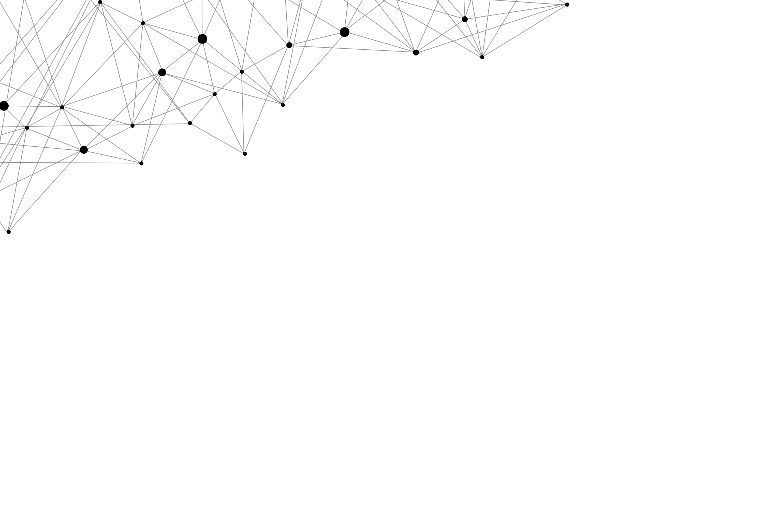 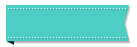 X-ray
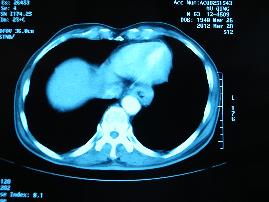 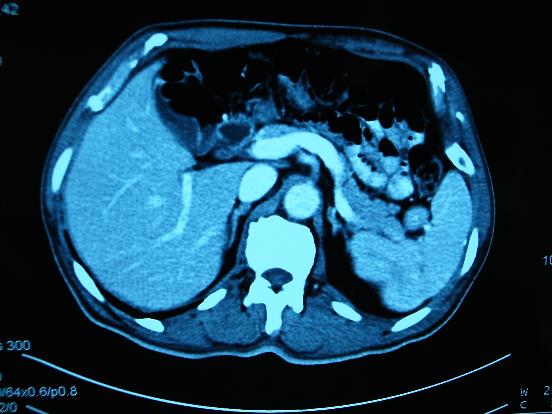 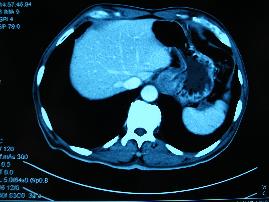 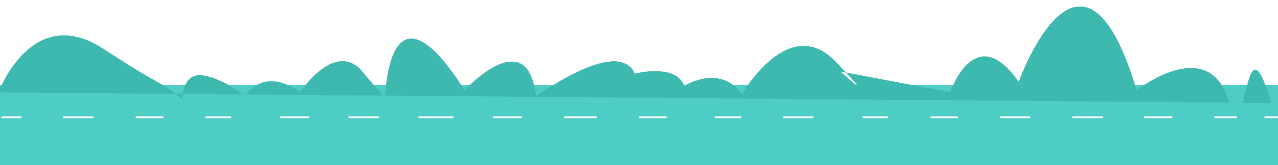 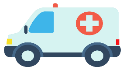 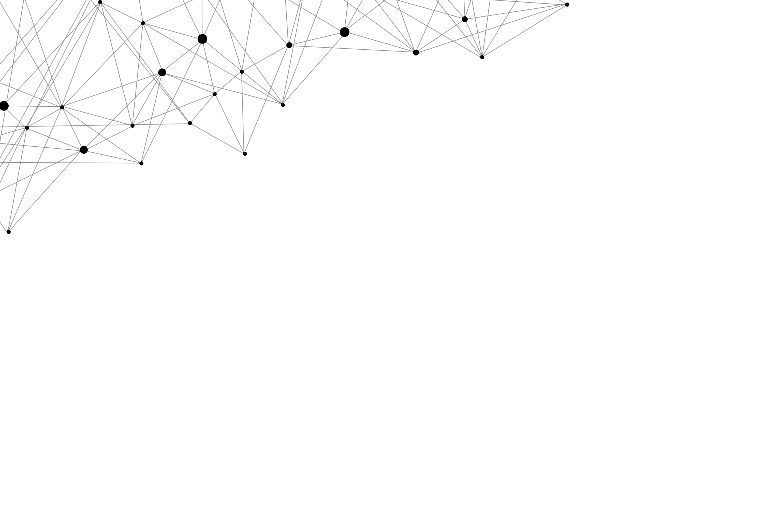 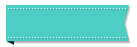 X-ray
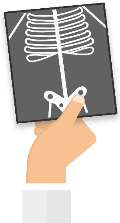 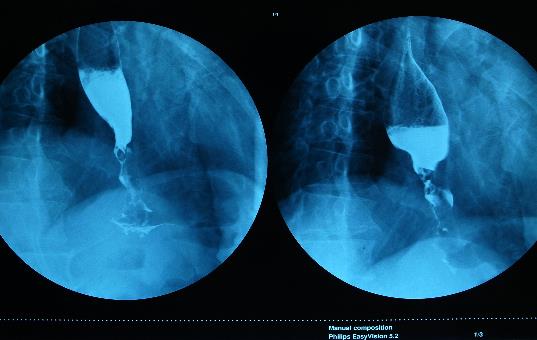 诊断数据如下：

FEV1  3.04L    占预计值  129.6% 
FEV1%FVC     占预计值  95.90%
MVV              占预计值  97.0%
TLCO             占预计值  50.5%
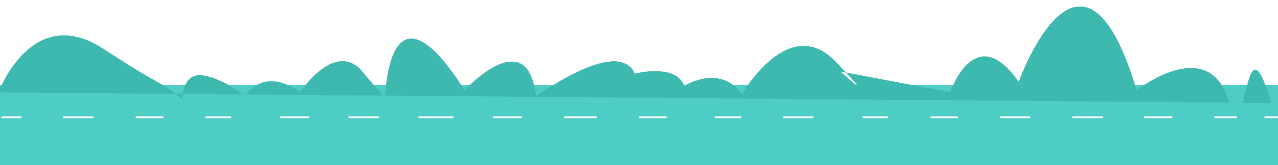 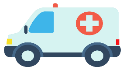 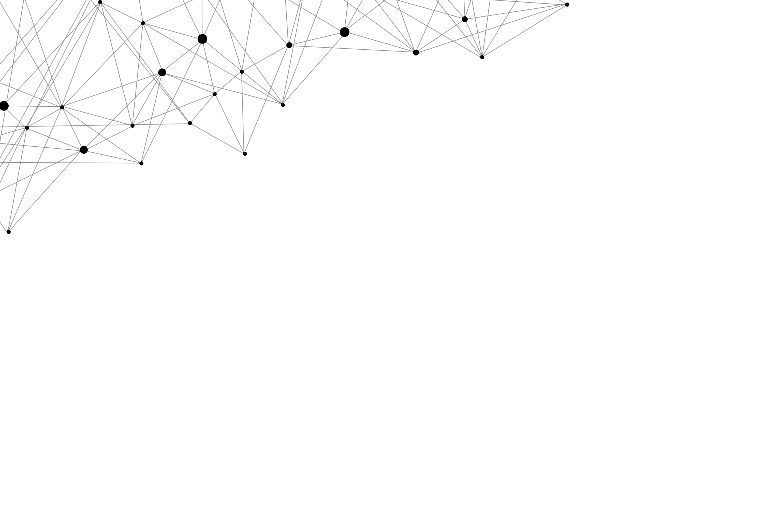 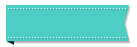 内镜检查
内镜所见：

胃镜下观察：距门齿约35cm始可见食管黏膜不规则隆起，环腔生长，致管腔狭窄，无法进镜。
EUS扫查：上述病变不均匀低回声，侵及食管壁全层，各层间结构消失，部分浆膜层结构消失。
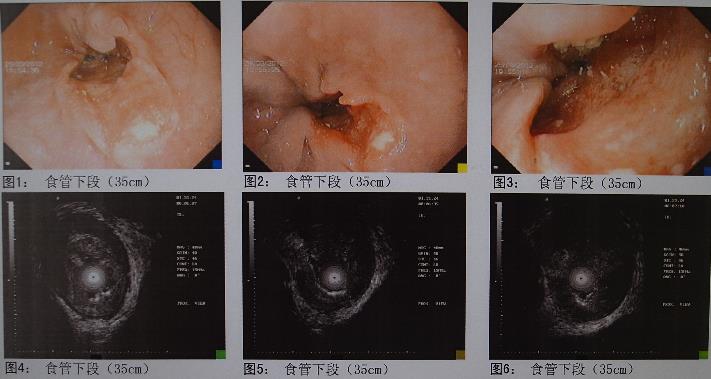 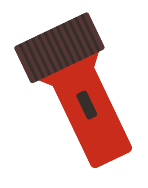 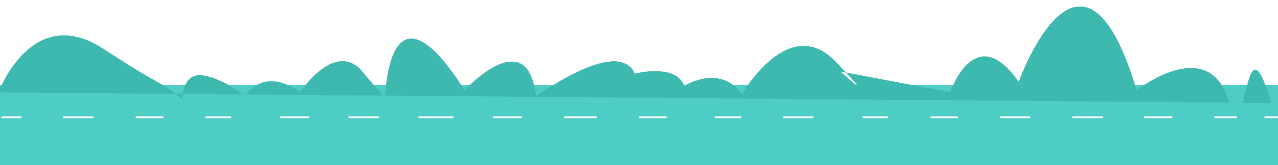 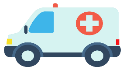 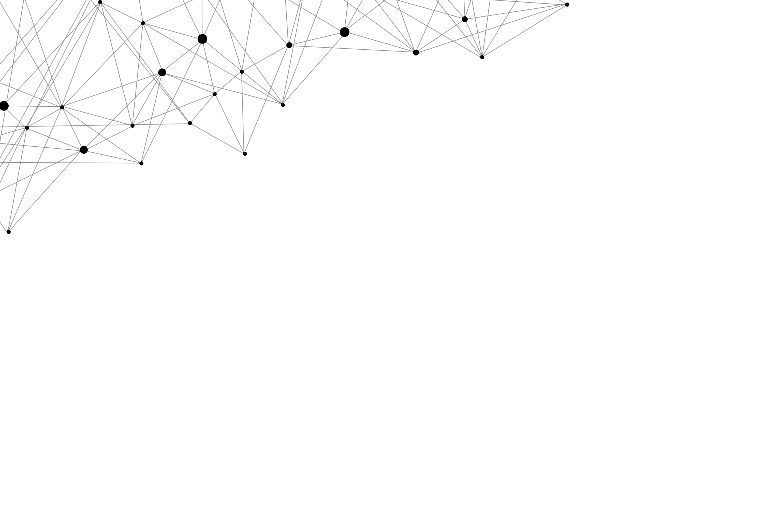 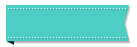 检查结果
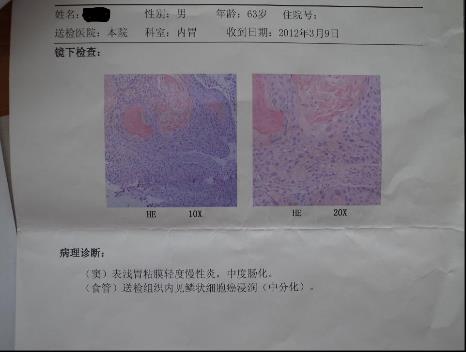 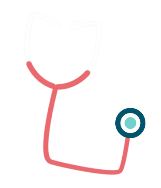 表浅胃粘膜轻度慢性炎
中度肠化
送检组织内见鳞状细胞癌浸润

FEV1  3.04L  占预计值  129.6% 
FEV1%FVC   占预计值  95.90%
MVV            占预计值  97.0%
TLCO           占预计值  50.5%
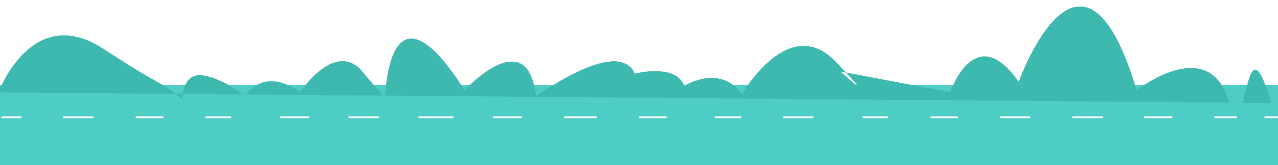 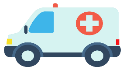 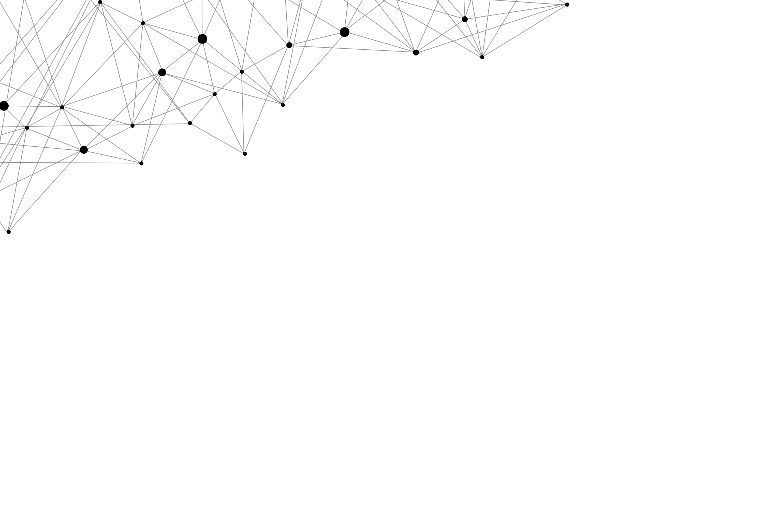 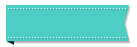 肺功能
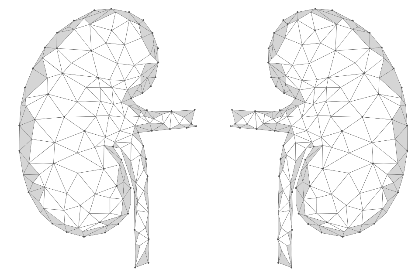 FEV1  3.04L占预计值  129.6%
There are many variations of passages of lorem ipsum available, but the majority have suffered alteration in some form, by injected humour randomized words which don‘t look even slightly.
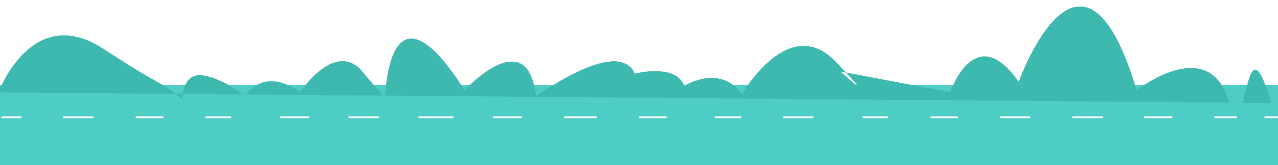 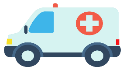 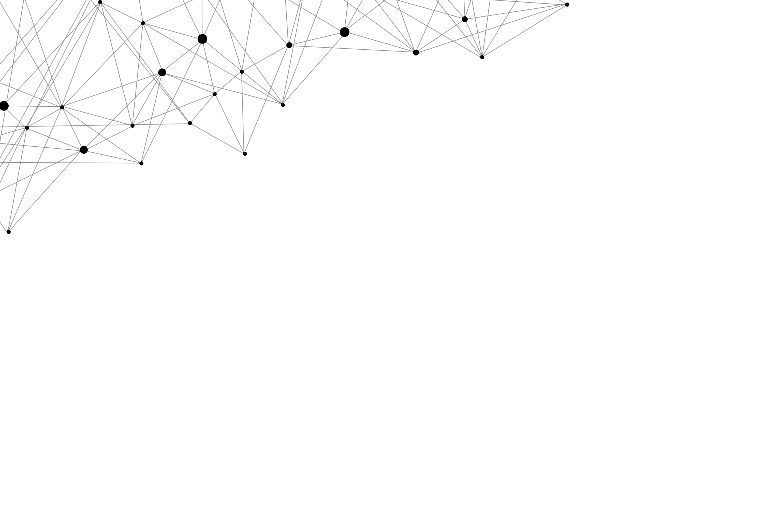 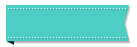 心脏彩超
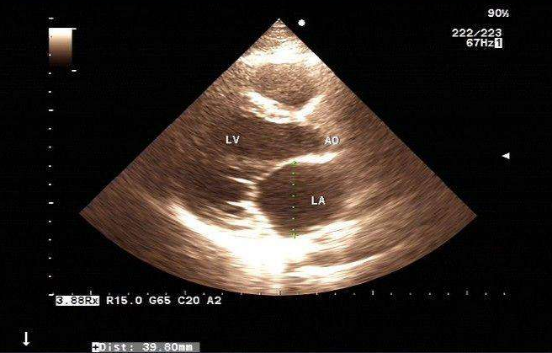 左心房稍有阻塞
中度肠化
送检组织内见鳞状细胞癌浸润

FEV1  3.04L  占预计值  129.6% 
FEV1%FVC   占预计值  95.90%
MVV            占预计值  97.0%
TLCO           占预计值  50.5%
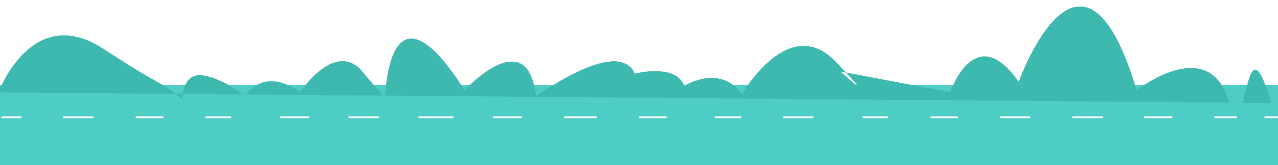 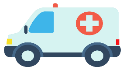 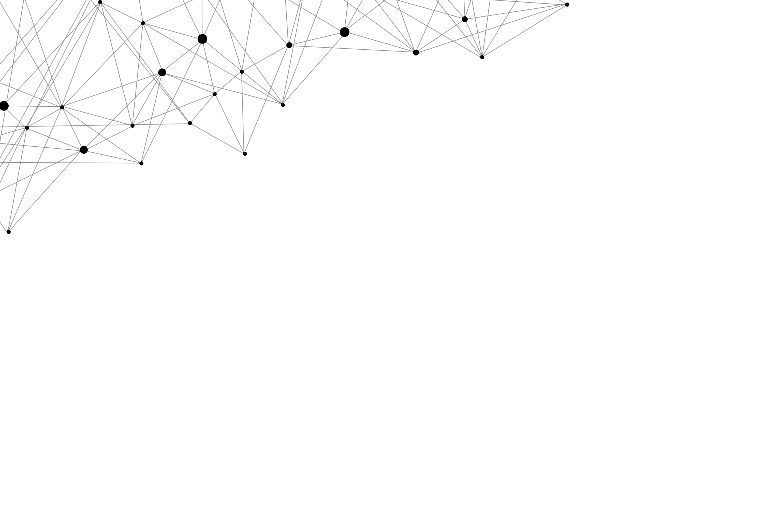 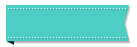 其他
Unified fonts make reading more fluent.
Theme color makes PPT more convenient to change.
Adjust the spacing to adapt to Chinese typesetting, use the reference line in PPT.
Text here
Text here
Text here
Text here
Supporting text here.
You can use the icon library in iSlide  (www.islide.cc) to filter and replace existing icon elements with one click.
Supporting text here.
You can use the icon library in iSlide  (www.islide.cc) to filter and replace existing icon elements with one click.
Supporting text here.
You can use the icon library in iSlide  (www.islide.cc) to filter and replace existing icon elements with one click.
Supporting text here.
You can use the icon library in iSlide  (www.islide.cc) to filter and replace existing icon elements with one click.
PROBLEM
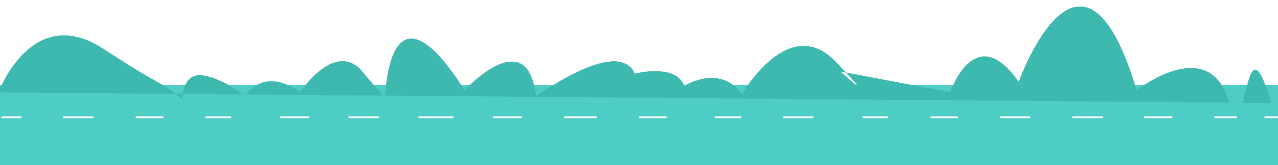 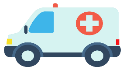 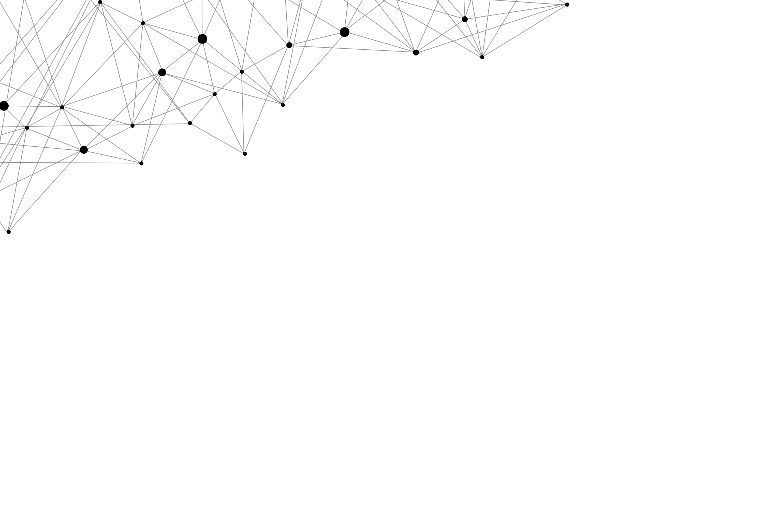 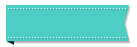 本病例特点
02
01
标题文本预设
标题文本预设
标题文本预设
标题文本预设
此部分内容作为文字排版占位显示（建议使用主题字体）
此部分内容作为文字排版占位显示（建议使用主题字体）
此部分内容作为文字排版占位显示（建议使用主题字体）
此部分内容作为文字排版占位显示（建议使用主题字体）
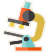 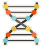 03
04
Stylish design
Stylish design
Stylish design
Stylish design
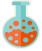 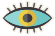 Stylish templates can 
be a valuable aid to creative professionals.
Stylish templates can 
be a valuable aid to creative professionals.
Stylish templates can 
be a valuable aid to creative professionals.
Stylish templates can 
be a valuable aid to creative professionals.
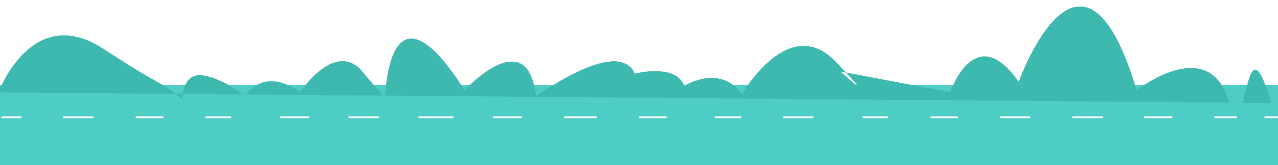 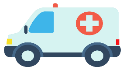 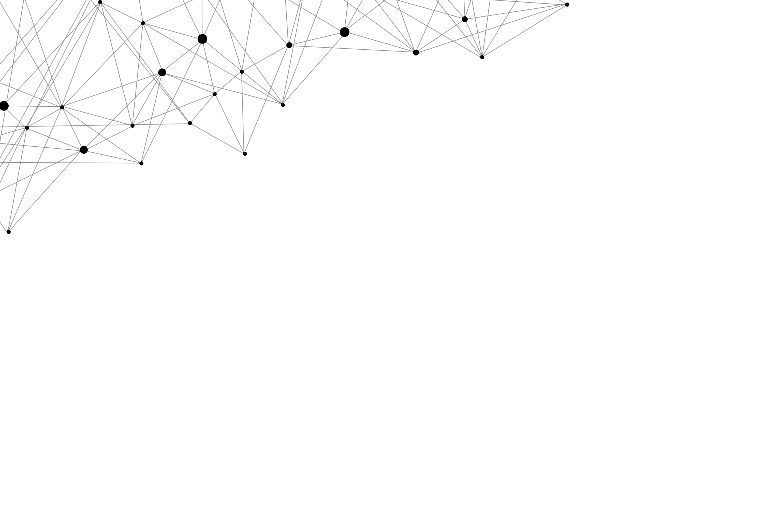 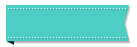 结论
2
1
3
Step 02
Step 01
Step 03
标题文本预设
标题文本预设
标题文本预设
此部分内容作为文字排版占位显示（建议使用主题字体）如需更改请在（设置形状格式）菜单下（文本选项）中调整
此部分内容作为文字排版占位显示（建议使用主题字体）如需更改请在（设置形状格式）菜单下（文本选项）中调整
此部分内容作为文字排版占位显示（建议使用主题字体）如需更改请在（设置形状格式）菜单下（文本选项）中调整
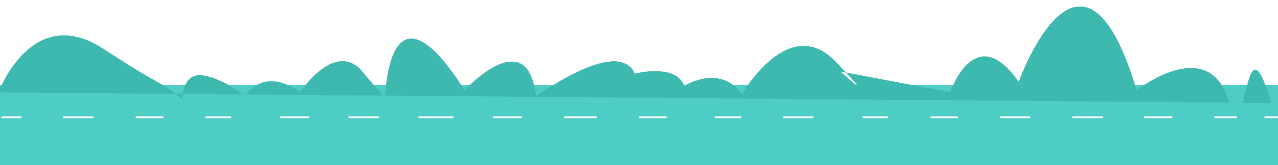 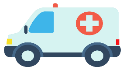 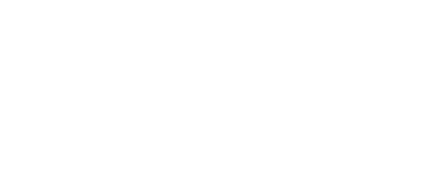 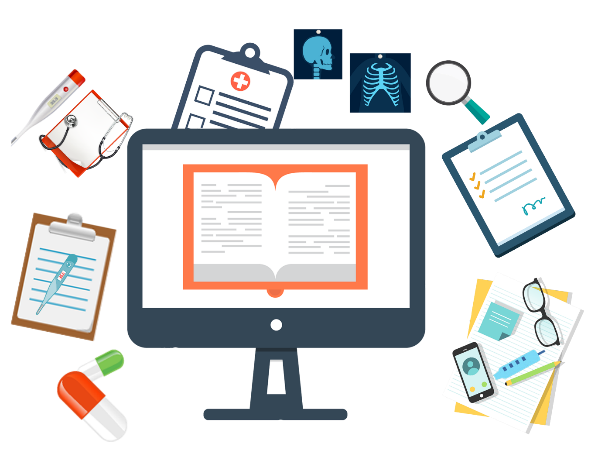 感谢聆听
Thanks for listening
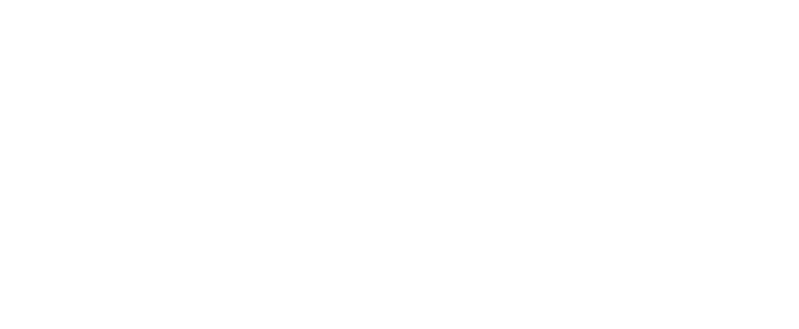 首都医科大学附属北京朝阳医院
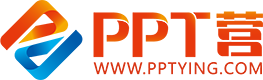 10000+套精品PPT模板全部免费下载
PPT营
www.pptying.com
[Speaker Notes: 模板来自于 https://www.pptying.com    【PPT营】]